Indian Incentive Program
1
Indian Incentive Program
Program History:
The Indian Incentive Program was established government-wide in 1988 by P.L. 100-442, which amended Section 504 the Indian Financing Act of 1974 (25 USC 1544).  Section 504 authorized a contractor of any Federal agency to receive additional compensation equal to 5 percent of the amount subcontracted to a Indian organization or Indian-owned economic enterprise.  
The Department of Defense began implementing its Indian Incentive Program, aimed at Indian organizations or Indian-owned economic enterprises which have a subcontract worth $500,000 or more, under the above authority and is codified at DFARS Clause 252.226.7001.
Purpose: 
IIP is designed to encourage the use of Indian Organizations,  Native Hawaiian Small Business Concerns and Indian-Owned  Economic Enterprises by providing a 5% incentive to prime and  sub-tier contractors who subcontract with eligible firms 
Through the generation of subcontracts, the IIP serves as an economic multiplier for Native American communities. DoD prime contractors with a subcontract worth $500,000 or more that contains the DFARS clause are eligible for incentive payments.
Learn more at business.defense.gov/Programs/Indian-Incentive-Program
2
Program Value
Benefits to Native American Entities

100% of Native American firms believe IIP is important for winning DoD  contracts*

46% of Native American firms believe IIP is the main reason for winning  contracts*
Benefits to DOD 

Helps to establish a diverse industrial base to the Department  while improving the economy of Native American Communities

Encourages participation by socio-economically disadvantaged firms in DoD
Benefits to Primes

67% of primes say IIP influences their subcontracting decisions*

85% of primes say they are likely to participate in the IIP*
3
[Speaker Notes: At the $15M annual appropriation, a 5% rebate leverages $300M in subcontract performance by Native-owned firms.

At the $20M appropriation, a 5% rebate leverages $400M in subcontract performance by Native-owned firms.]
Eligibility  Requirements
Eligible Recipients
DoD Prime or Sub-tier Contractors who subcontract work to Native owned companies who meet the following qualifications:

Qualifying Subcontractors 
AS DEFINED IN:
Title 25 Chapter 17 Section 1452 (25 USC 1452):
“Indian Organization” 
“Indian-Owned Economic Enterprise”:    
Title 43 Chapter 33 Section 1601 and Section 1602(b)
Alaska Natives
Alaska Native Corporations (ANC)
Title 25 Chapter 43 Section 4221(9)
Native Hawaiians
Native Hawaiian Small Business Concerns
Native Hawaiian non-profits certified under the 8(A) program
4
Funding History
Although the program continues to receive congressional support, consistent appropriations have not been allocated for funding since 2015. 
Since 2015, Congress, through yearly appropriations legislation, has mandated the Department fund the program, but has not allocated specific funding dollars to that end. 
As a result, since Fiscal Year (FY) 2015, the Departments’ Comptroller's Office has issued a ‘Tax’ to all participating service and agencies, to aid in reprogramming funds to pay rebate requests.  
Appropriating Congressional funds annually will aid in maintaining the health, sustainability and viability of the program.
5
[Speaker Notes: At the $15M annual appropriation, a 5% rebate leverages $300M in subcontract performance by Native-owned firms.

At the $20M appropriation, a 5% rebate leverages $400M in subcontract performance by Native-owned firms.]
Funding History In Millions
*FY 2014 was the last year in which a specific amount was appropriated for the program, and in all subsequent years, Congress mandated that the Department fund the program, but has not allocated specific funding dollars to that end.

NOTE: Rebate requests submitted to DoD are processed on a first-come, first-served basis.  All complete and eligible IIP requests not funded in the fiscal year in which they were submitted are rolled over to the next fiscal year to be paid out with the following year’s allocated funding.
6
IIP Rebate Process
Prime Utilizes Native American/Alaskan/Hawaiian owned Organization
Prime Submits Required Documentation to Contracting Officer (KO) Requesting IIP Rebate
KO Submits Request w/Required Documentation to OSBP
MIPR Accepted by Contracting Activity
Military Interdepartmental Purchase Request (MIPR) for IIP Payment is initiated
Internal Review & Verification (OSBP)
Contract Modification Issued for IIP Rebate by KO
Prime Submits Invoice per MIPR Instructions
Prime Receives IIP Rebate Payment
7
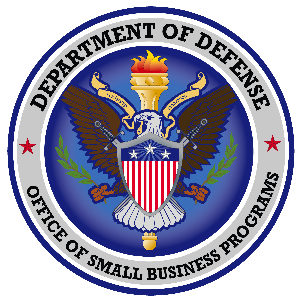 Location of Participating NATIVE Contractors
FY16-FY18
6
2
2
1
1
2
1
1
3
1
1
1
1
4
3
3
1
1
3
12
3
3
4
1
1
4
18
3
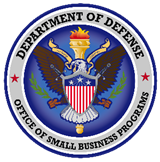 Industry Information FY16-FY18
9
*Based on Prime Contract data in FPDSNG
Native Participation FY16-FY18
10
Participation by DoD Service FY16-FY18
11
*OTHER 9% (SOFSA, DCMA, USTRANSCOM…)
Contact
Dr. Ruby Crenshaw-Lawrence
Indian Incentive Program
Department of Defense 
Office of Small Business Programs
E-mail: Ruby.J.Crenshaw-lawrence.civ@mail.mil 
Office: (571) 372-6332

Amanuel Ghebresilase 
IIP Support Contractor
E-mail: amanuel.ghebresilase.ctr@mail.mil
Office: (571) 372-6337

Website: http://business.defense.gov/Programs/Indian-Incentive-Program/
12